Probation and Post-Release SupervisionAdvanced Criminal Procedure for Magistrates
Jamie Markham
October 2024
Overview
Probation
Post-release supervision & Parole
Interstate Compact
[Speaker Notes: All crimes are extraditable, but state will only pay for felonies. County pays for others, so misd. extradition (with some exceptions, like nonsupport, repeated  worthless checks) somewhat rarer. But anyway, this is not the magistrate’s problem – it’s for the DA and law enforcement to decide.]
Probation
[Speaker Notes: All crimes are extraditable, but state will only pay for felonies. County pays for others, so misd. extradition (with some exceptions, like nonsupport, repeated  worthless checks) somewhat rarer. But anyway, this is not the magistrate’s problem – it’s for the DA and law enforcement to decide.]
Probation
Probation violation
Order for Arrest
“Authority to arrest” (DCC-12)
“Orderless” arrest
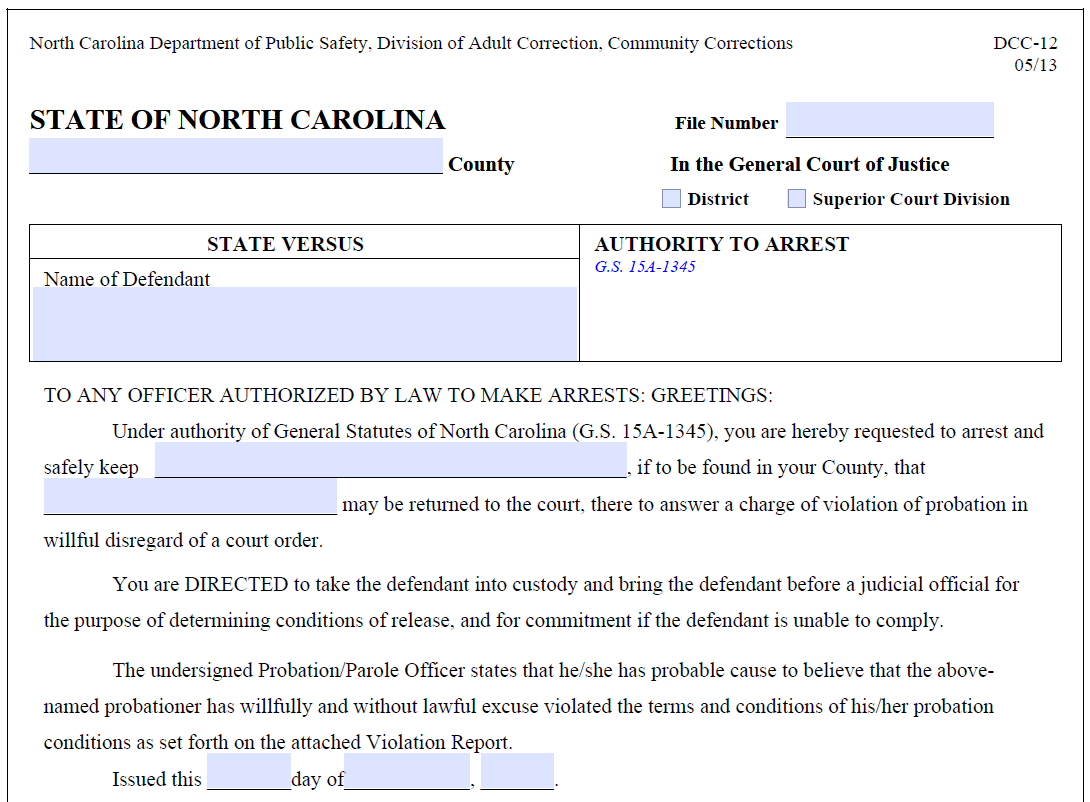 Probation
In general, arrested probationers are entitled to conditions of release
State v. Hilbert, 145 N.C. App. 440
“First positive drug screen, arrest and place under $100,000 cash bond”
“[W]e feel compelled to urge caution on the part of our trial courts regarding the setting of anticipatory probation violation appearance bonds . . . . [W]e perceive the better practice to be that the court ‘recommend’ bond in a certain amount upon issuance of a probation violation warrant.”
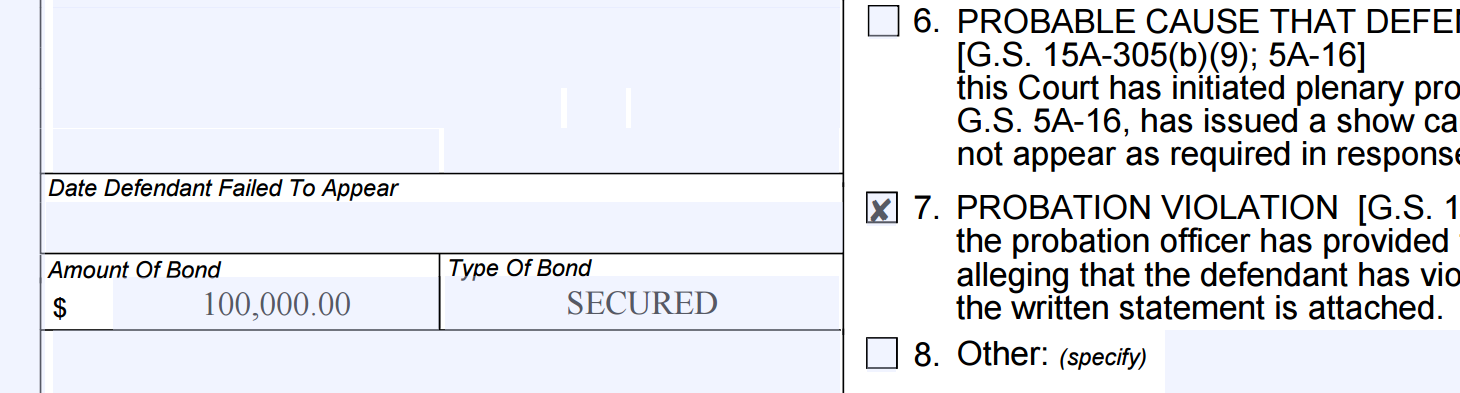 [Speaker Notes: All crimes are extraditable, but state will only pay for felonies. County pays for others, so misd. extradition (with some exceptions, like nonsupport, repeated  worthless checks) somewhat rarer. But anyway, this is not the magistrate’s problem – it’s for the DA and law enforcement to decide.]
Special rules for certain defendants
[Speaker Notes: All crimes are extraditable, but state will only pay for felonies. County pays for others, so misd. extradition (with some exceptions, like nonsupport, repeated  worthless checks) somewhat rarer. But anyway, this is not the magistrate’s problem – it’s for the DA and law enforcement to decide.]
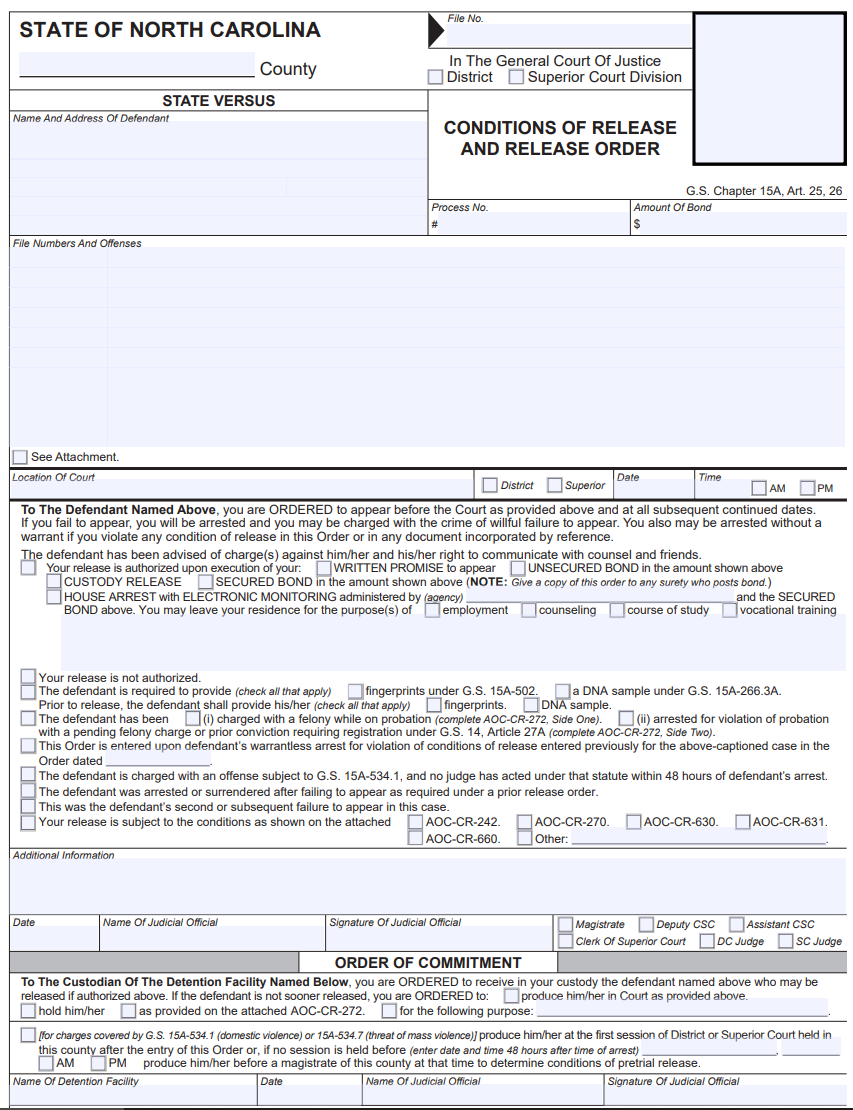 Charged with a felony while on probation

Arrested for a violation of probation with a pending felony charge or prior conviction requiring sex offender registration
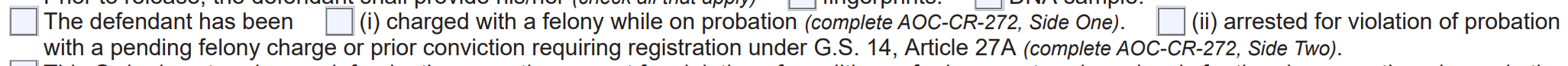 AOC-CR-272
[Speaker Notes: All crimes are extraditable, but state will only pay for felonies. County pays for others, so misd. extradition (with some exceptions, like nonsupport, repeated  worthless checks) somewhat rarer. But anyway, this is not the magistrate’s problem – it’s for the DA and law enforcement to decide.]
Charged with a felonywhile on probation
[Speaker Notes: All crimes are extraditable, but state will only pay for felonies. County pays for others, so misd. extradition (with some exceptions, like nonsupport, repeated  worthless checks) somewhat rarer. But anyway, this is not the magistrate’s problem – it’s for the DA and law enforcement to decide.]
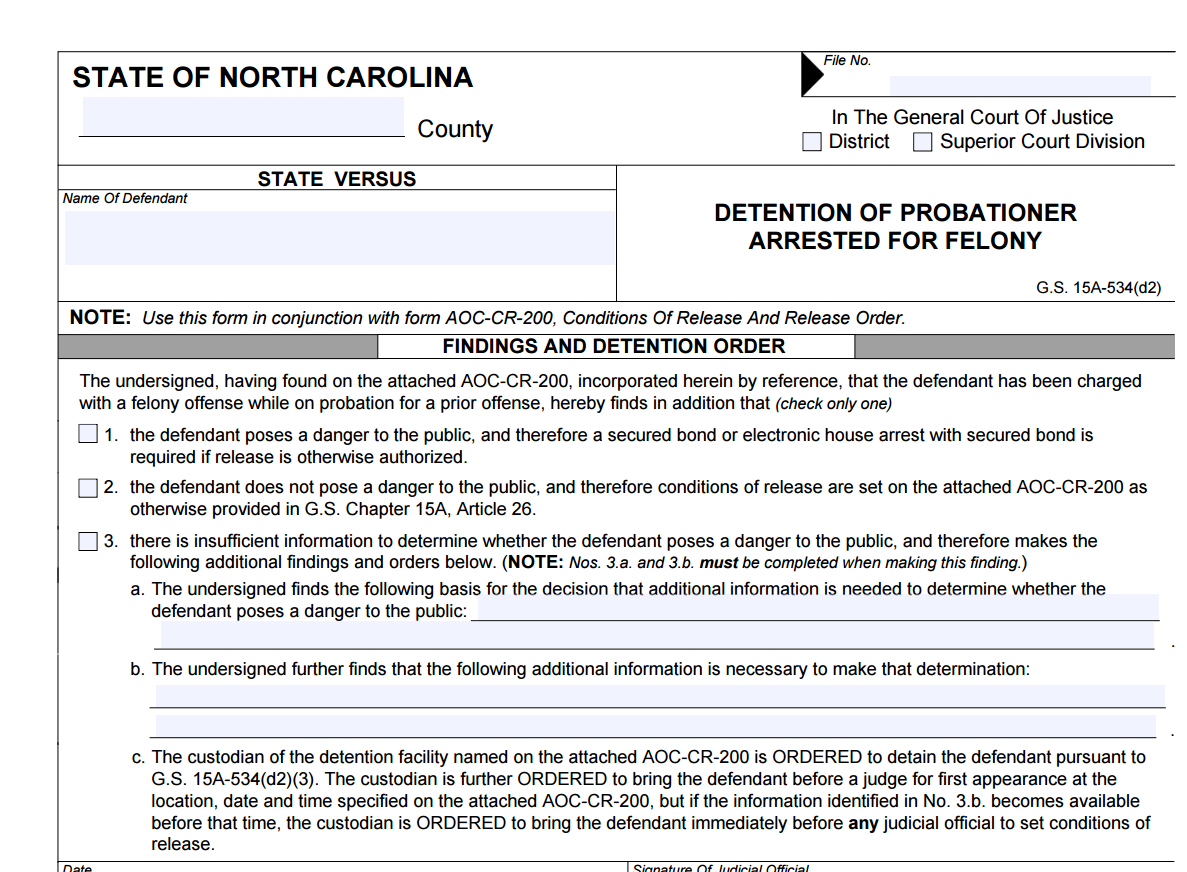 AOC-CR-272
Side One
[Speaker Notes: All crimes are extraditable, but state will only pay for felonies. County pays for others, so misd. extradition (with some exceptions, like nonsupport, repeated  worthless checks) somewhat rarer. But anyway, this is not the magistrate’s problem – it’s for the DA and law enforcement to decide.]
G.S. 15A-534(d2)
“When conditions of pretrial release are being determined for a defendant who is charged with a felony offense and the defendant is currently on probation for a prior offense, a judicial official shall determine whether the defendant poses a danger to the public prior to imposing conditions of pretrial release and must record that determination in writing.”
[Speaker Notes: All crimes are extraditable, but state will only pay for felonies. County pays for others, so misd. extradition (with some exceptions, like nonsupport, repeated  worthless checks) somewhat rarer. But anyway, this is not the magistrate’s problem – it’s for the DA and law enforcement to decide.]
Probation
Magistrate must determine whether defendant “poses a danger to the public” before releasing
If not dangerous, set conditions as usual
If dangerous: set secured bond or bond + EHA
If you have insufficient information on dangerousness . . .
[Speaker Notes: All crimes are extraditable, but state will only pay for felonies. County pays for others, so misd. extradition (with some exceptions, like nonsupport, repeated  worthless checks) somewhat rarer. But anyway, this is not the magistrate’s problem – it’s for the DA and law enforcement to decide.]
Probation
If you have insufficient information about dangerousness . . . 
Retain the defendant in custody 
Record the basis for your decision that additional information is needed to determine whether the defendant poses a danger to the public and the nature of the necessary information
Set a first appearance before a judge within 72 hours of the time of arrest (or 96 hours if the courthouse is closed for transactions for a period longer than 72 hours)
If the necessary information is provided to the court at any time prior to the first appearance, the first available judicial official shall set the conditions of pretrial release
[Speaker Notes: All crimes are extraditable, but state will only pay for felonies. County pays for others, so misd. extradition (with some exceptions, like nonsupport, repeated  worthless checks) somewhat rarer. But anyway, this is not the magistrate’s problem – it’s for the DA and law enforcement to decide.]
Probation
If you have insufficient information about dangerousness . . .
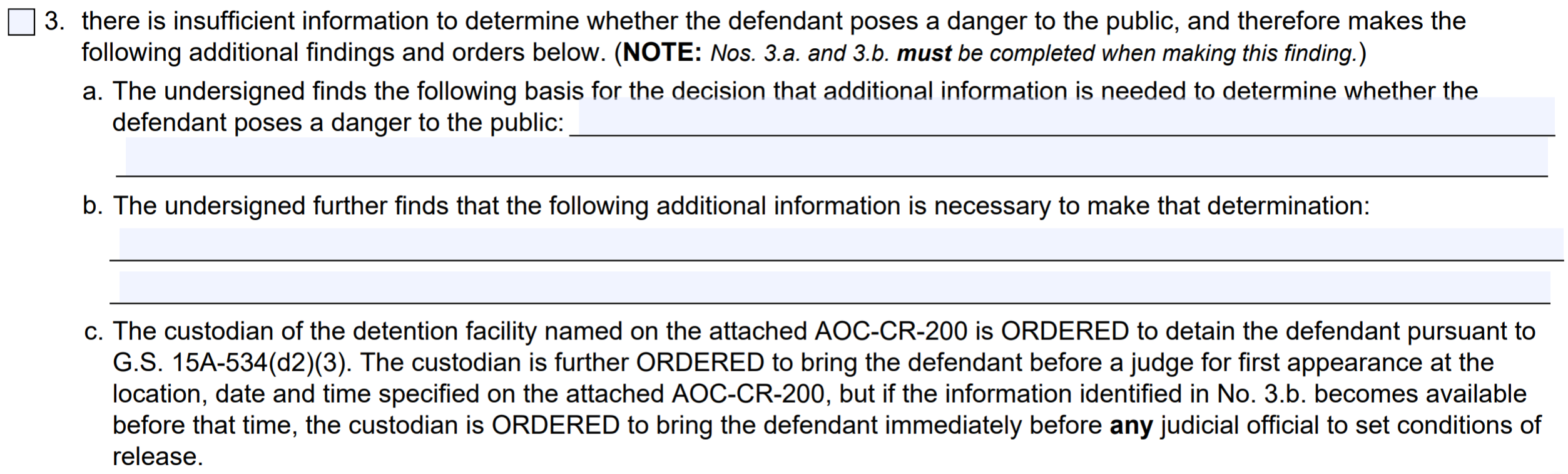 [Speaker Notes: All crimes are extraditable, but state will only pay for felonies. County pays for others, so misd. extradition (with some exceptions, like nonsupport, repeated  worthless checks) somewhat rarer. But anyway, this is not the magistrate’s problem – it’s for the DA and law enforcement to decide.]
Arrested for probation violation with (a) felony charge pending, or (b) prior crime requiring sex offender registration
[Speaker Notes: All crimes are extraditable, but state will only pay for felonies. County pays for others, so misd. extradition (with some exceptions, like nonsupport, repeated  worthless checks) somewhat rarer. But anyway, this is not the magistrate’s problem – it’s for the DA and law enforcement to decide.]
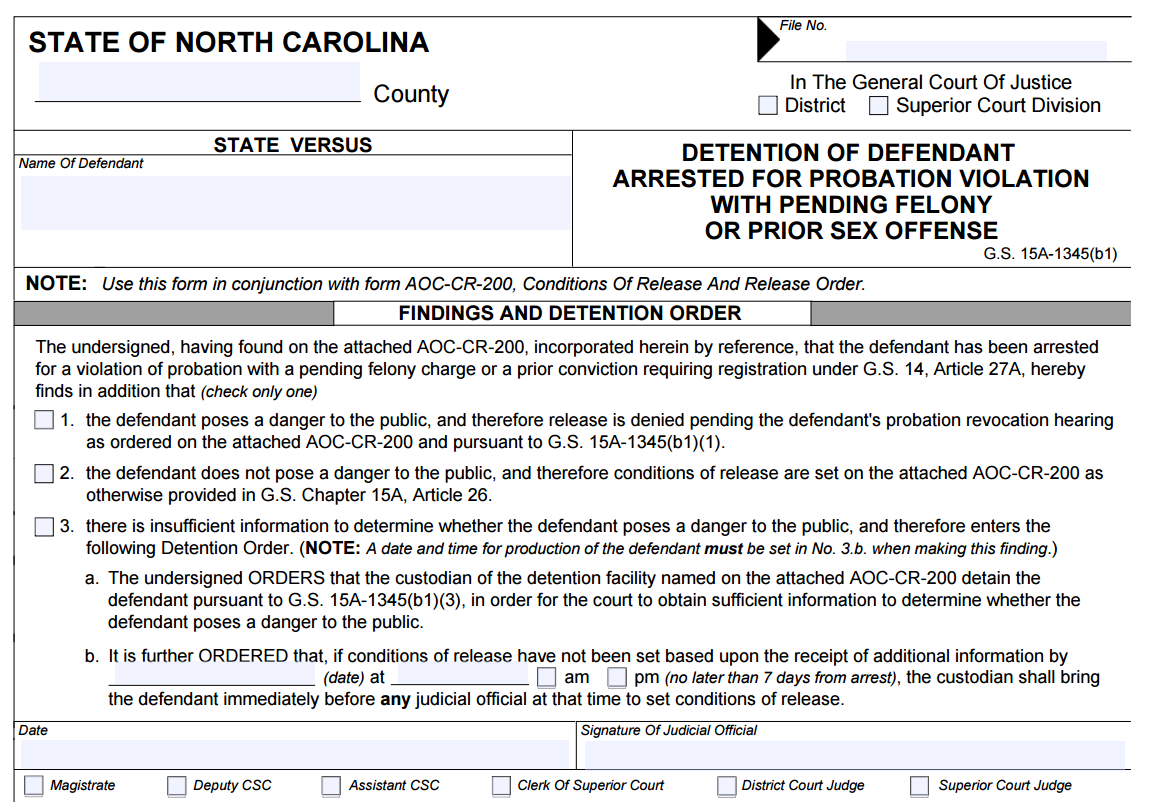 AOC-CR-272
Side Two
[Speaker Notes: All crimes are extraditable, but state will only pay for felonies. County pays for others, so misd. extradition (with some exceptions, like nonsupport, repeated  worthless checks) somewhat rarer. But anyway, this is not the magistrate’s problem – it’s for the DA and law enforcement to decide.]
Probation
Arrested for a probation violation and:
Has pending felony charges
Has ever been convicted of a crime that requires sex offender registration
For these probationers, magistrate must first assess “danger to public”
If not dangerous, set conditions as usual
If dangerous, deny release pending violation hearing
If insufficient information, retain defendant in custody for up to seven days to obtain sufficient information
[Speaker Notes: All crimes are extraditable, but state will only pay for felonies. County pays for others, so misd. extradition (with some exceptions, like nonsupport, repeated  worthless checks) somewhat rarer. But anyway, this is not the magistrate’s problem – it’s for the DA and law enforcement to decide.]
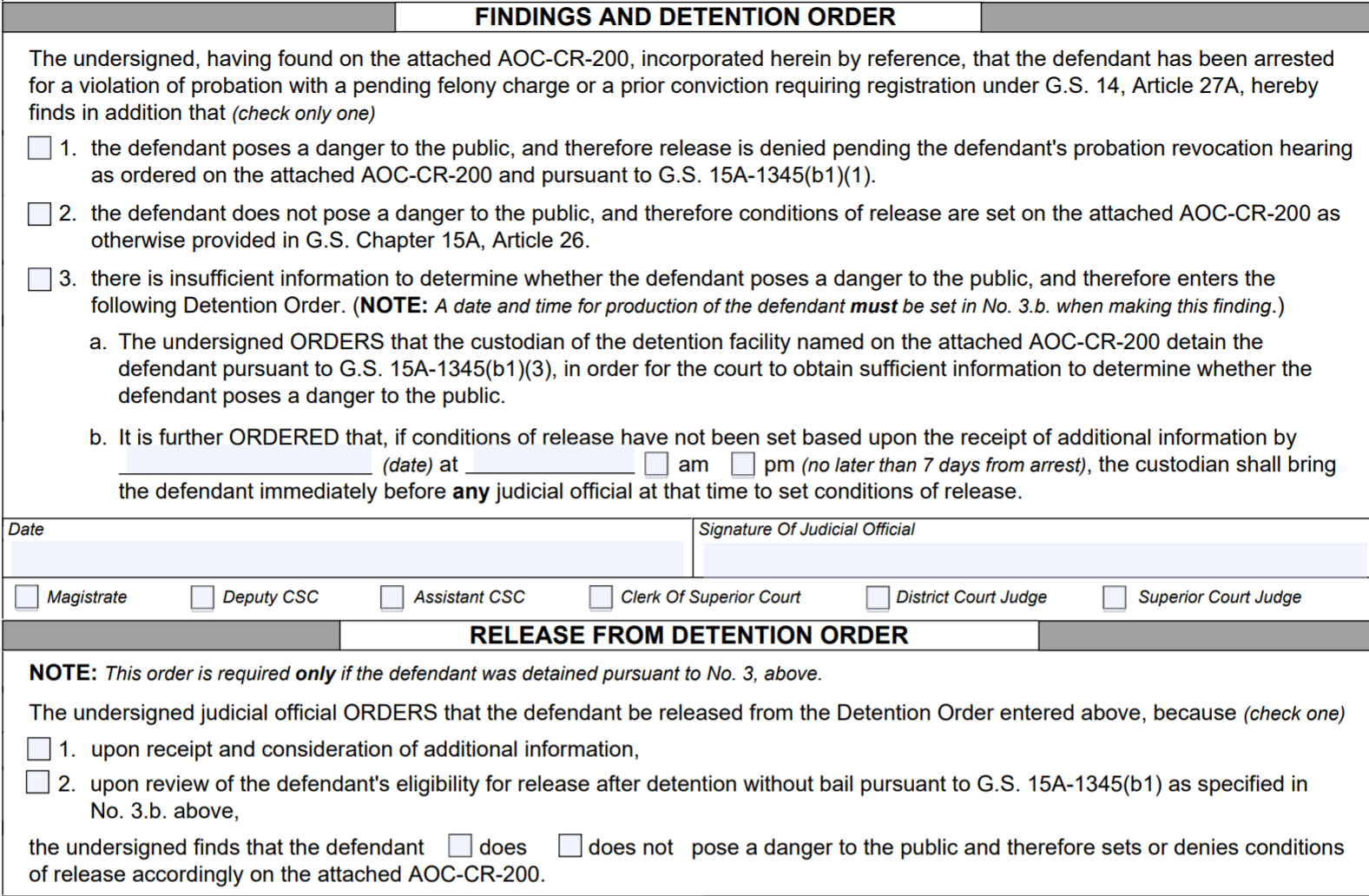 [Speaker Notes: All crimes are extraditable, but state will only pay for felonies. County pays for others, so misd. extradition (with some exceptions, like nonsupport, repeated  worthless checks) somewhat rarer. But anyway, this is not the magistrate’s problem – it’s for the DA and law enforcement to decide.]
Probation
Pending felony charges: statewide search
Sex offenders: 
Search registry
Check criminal history
[Speaker Notes: All crimes are extraditable, but state will only pay for felonies. County pays for others, so misd. extradition (with some exceptions, like nonsupport, repeated  worthless checks) somewhat rarer. But anyway, this is not the magistrate’s problem – it’s for the DA and law enforcement to decide.]
Pretrial Integrity Act
G.S. 15A-533(h): “If a defendant is arrested for a new offense allegedly committed while the defendant was on pretrial release for another pending proceeding, the judicial official who determines the conditions of pretrial release for the new offense shall be a judge.”
Likely includes defendants on “prehearing release” for a pending probation violation hearing
[Speaker Notes: All crimes are extraditable, but state will only pay for felonies. County pays for others, so misd. extradition (with some exceptions, like nonsupport, repeated  worthless checks) somewhat rarer. But anyway, this is not the magistrate’s problem – it’s for the DA and law enforcement to decide.]
Quick Dips
[Speaker Notes: All crimes are extraditable, but state will only pay for felonies. County pays for others, so misd. extradition (with some exceptions, like nonsupport, repeated  worthless checks) somewhat rarer. But anyway, this is not the magistrate’s problem – it’s for the DA and law enforcement to decide.]
“Quick Dips”
Probation officers can jail certain probationers for violations without a court hearing
2 or 3 days of confinement
No more than 6 days per month
During any three separate months during the period of probation
[Speaker Notes: Another break-in and sexual assault.]
Post-Release Supervision
[Speaker Notes: All crimes are extraditable, but state will only pay for felonies. County pays for others, so misd. extradition (with some exceptions, like nonsupport, repeated  worthless checks) somewhat rarer. But anyway, this is not the magistrate’s problem – it’s for the DA and law enforcement to decide.]
Post-Release Supervision
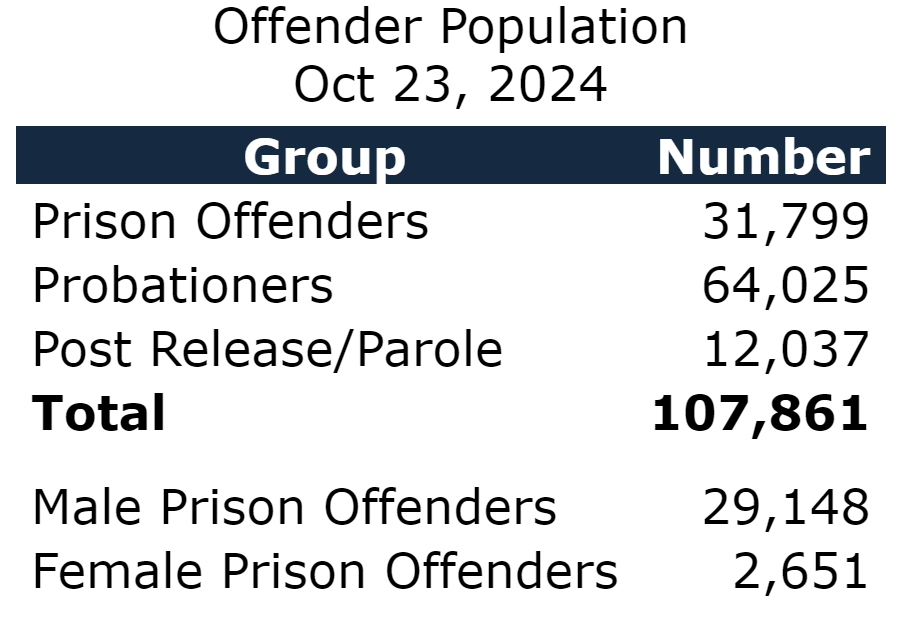 [Speaker Notes: All crimes are extraditable, but state will only pay for felonies. County pays for others, so misd. extradition (with some exceptions, like nonsupport, repeated  worthless checks) somewhat rarer. But anyway, this is not the magistrate’s problem – it’s for the DA and law enforcement to decide.]
Post-Release Supervision
Class F-I felons: 	9 months
Class B1-E felons: 	12 months
Sex offenders:		5 years
[Speaker Notes: All crimes are extraditable, but state will only pay for felonies. County pays for others, so misd. extradition (with some exceptions, like nonsupport, repeated  worthless checks) somewhat rarer. But anyway, this is not the magistrate’s problem – it’s for the DA and law enforcement to decide.]
Post-Release Supervision
G.S. 15A-1368.6
(b1) Notwithstanding subsection (b) of this section, if the releasee has been convicted of an offense that requires registration under Article 27A of Chapter 14 of the General Statutes and is arrested for a violation in accordance with this section, the releasee shall be detained without bond until the preliminary hearing is conducted.
[Speaker Notes: All crimes are extraditable, but state will only pay for felonies. County pays for others, so misd. extradition (with some exceptions, like nonsupport, repeated  worthless checks) somewhat rarer. But anyway, this is not the magistrate’s problem – it’s for the DA and law enforcement to decide.]
Parolees
No release for parole violators
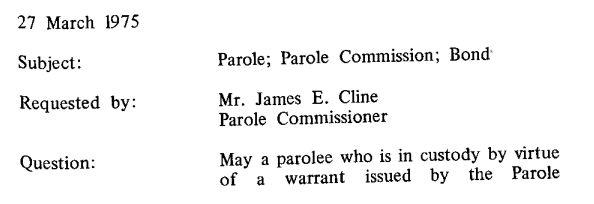 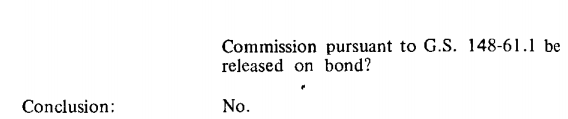 [Speaker Notes: All crimes are extraditable, but state will only pay for felonies. County pays for others, so misd. extradition (with some exceptions, like nonsupport, repeated  worthless checks) somewhat rarer. But anyway, this is not the magistrate’s problem – it’s for the DA and law enforcement to decide.]
Interstate Compact for Adult Offender Supervision
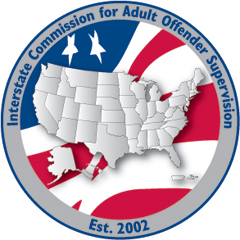 Interstate Compact
Allows offenders to transfer supervision
Must abide by both “sending state” and “receiving state” rules
Sending state retains legal jurisdiction
Offenders must waive extradition in advance
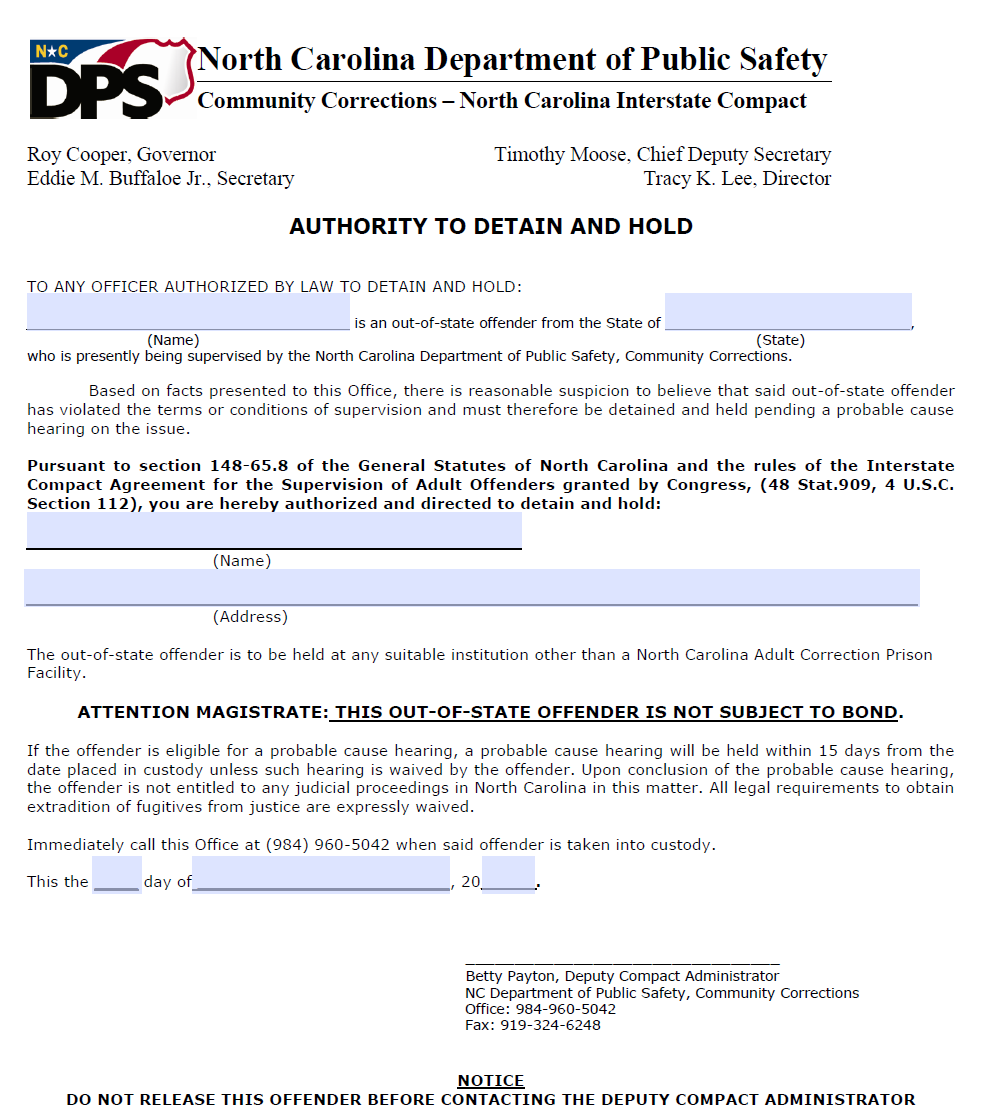 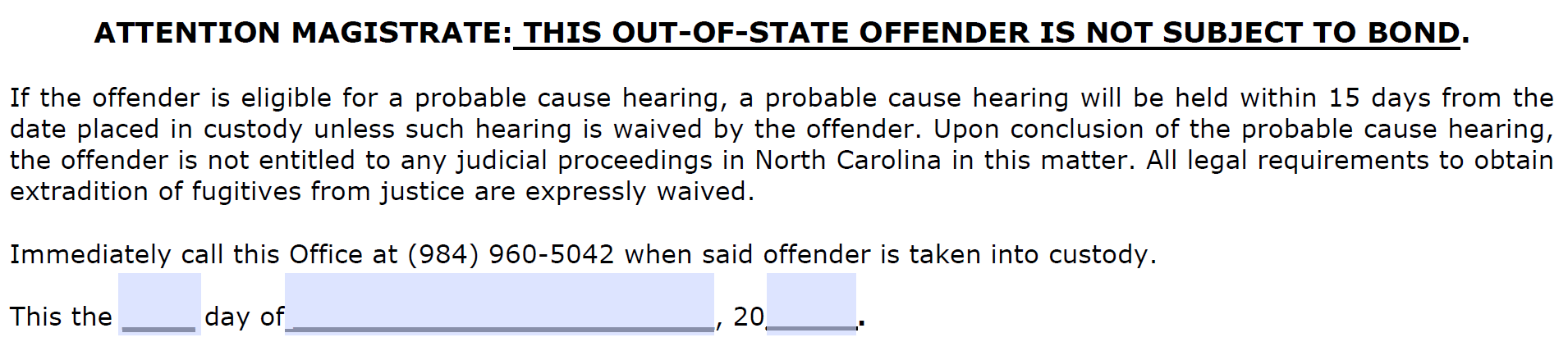 Interstate Compact
When a Compact offender is before you:
Inform of alleged violation and rights
Under ICAOS rules and state law, NO RELEASE
Commit the offender to the jail
Contact probation or NC Compact Administrator who will schedule a probable cause hearing
Should occur within 15 days
Interstate Compact
Distinguishing Compact offenders from fugitives
Interstate Compact
Distinguishing Compact offenders from fugitives
Authority to Detain and Hold form
Arrested by probation officer
If unsure:
Contact local probation office
Contact Compact Administrator in Raleigh
Search online
https://www.dac.nc.gov/dac-services/criminal-offender-searches
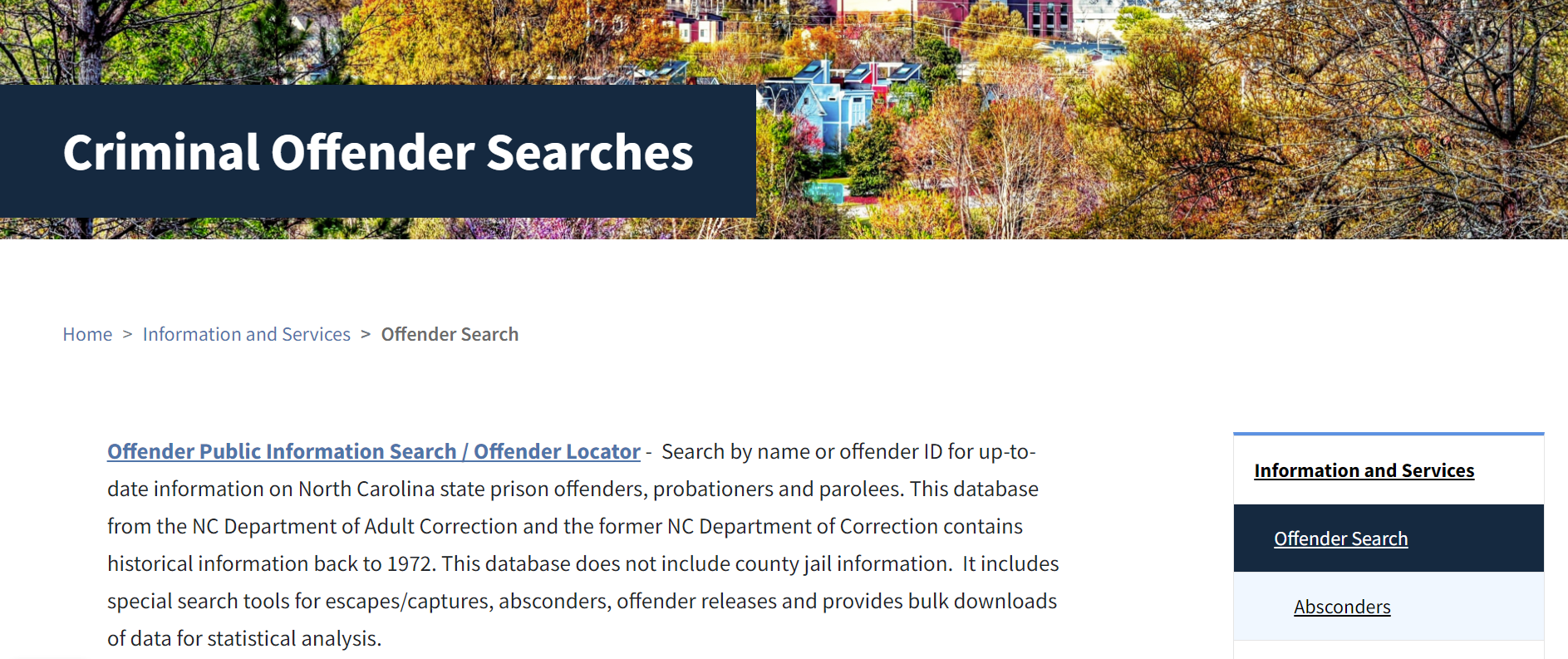 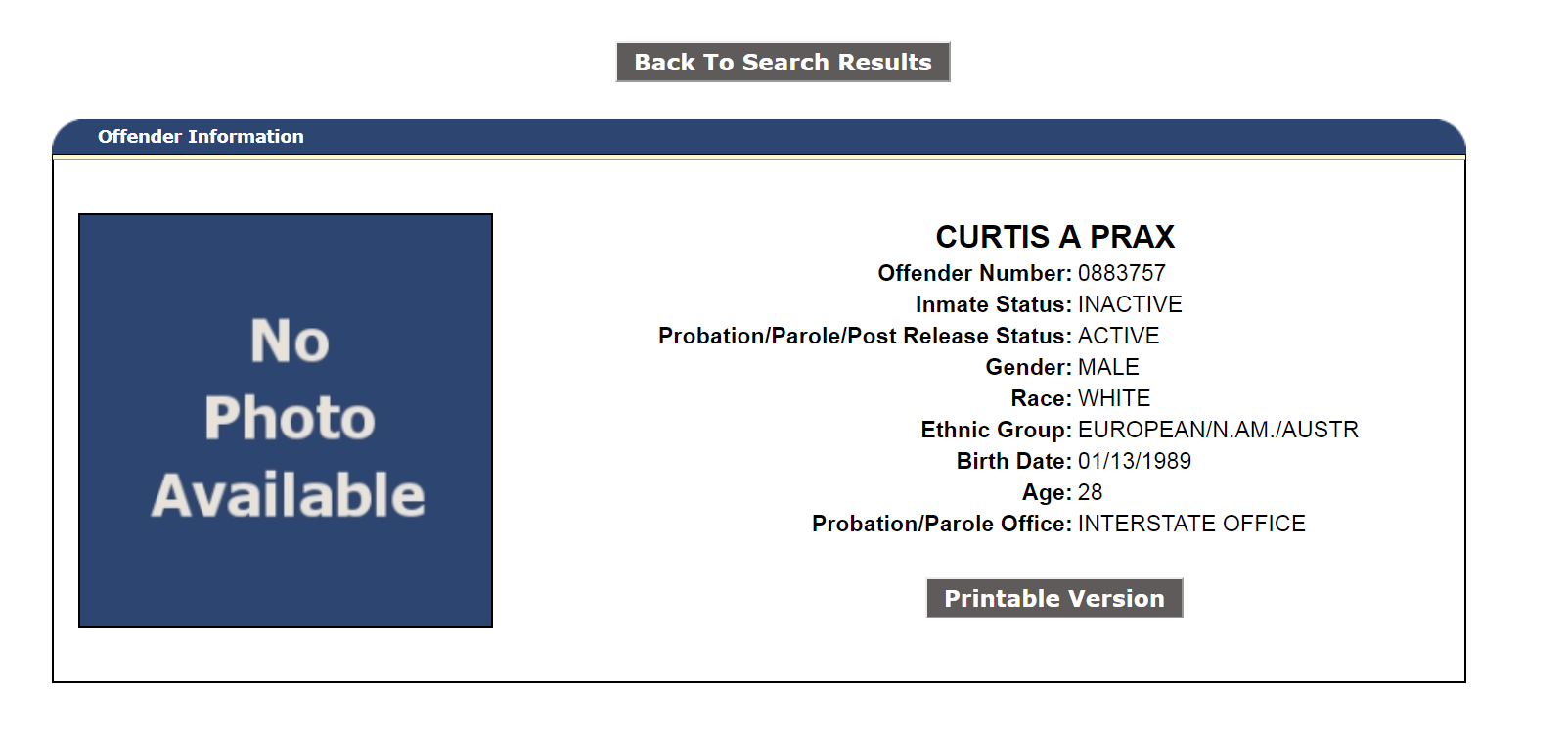 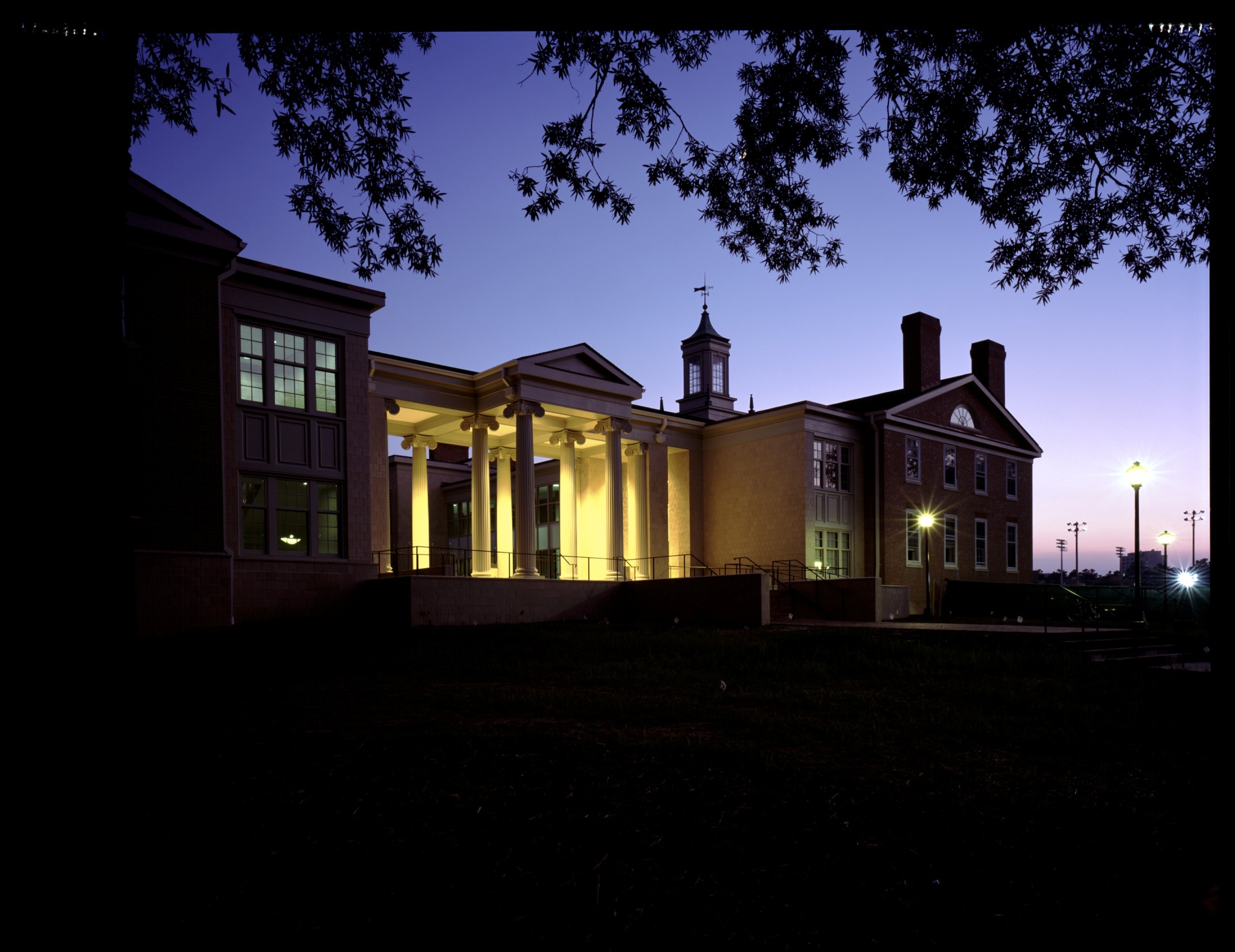 Questions?